CHINO BASIN WATERMASTER
Presentation to Southern California Dialog
October 22, 2014
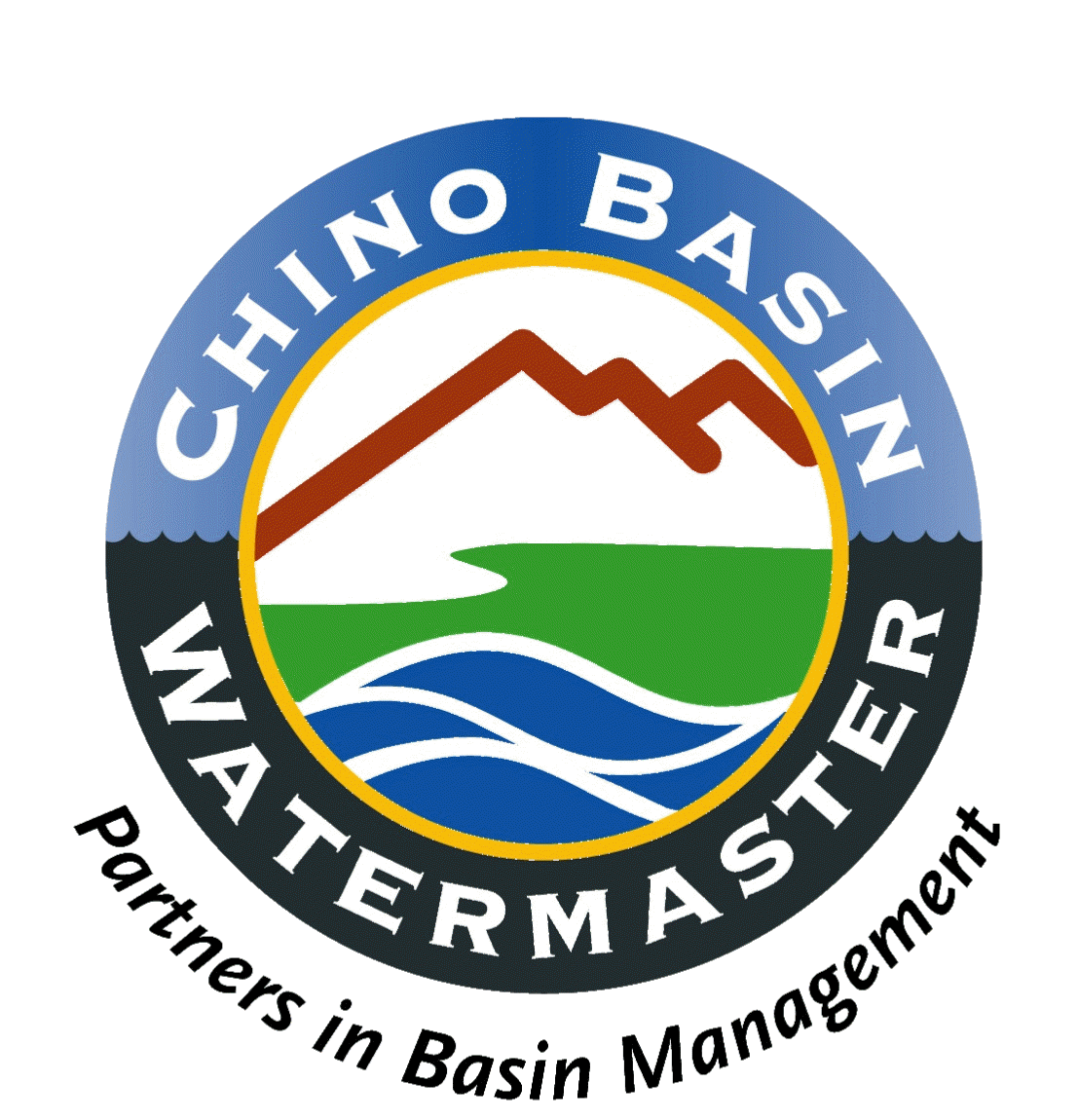 How and Why does the Pavley/Dickinson legislation treat adjudicated basins?
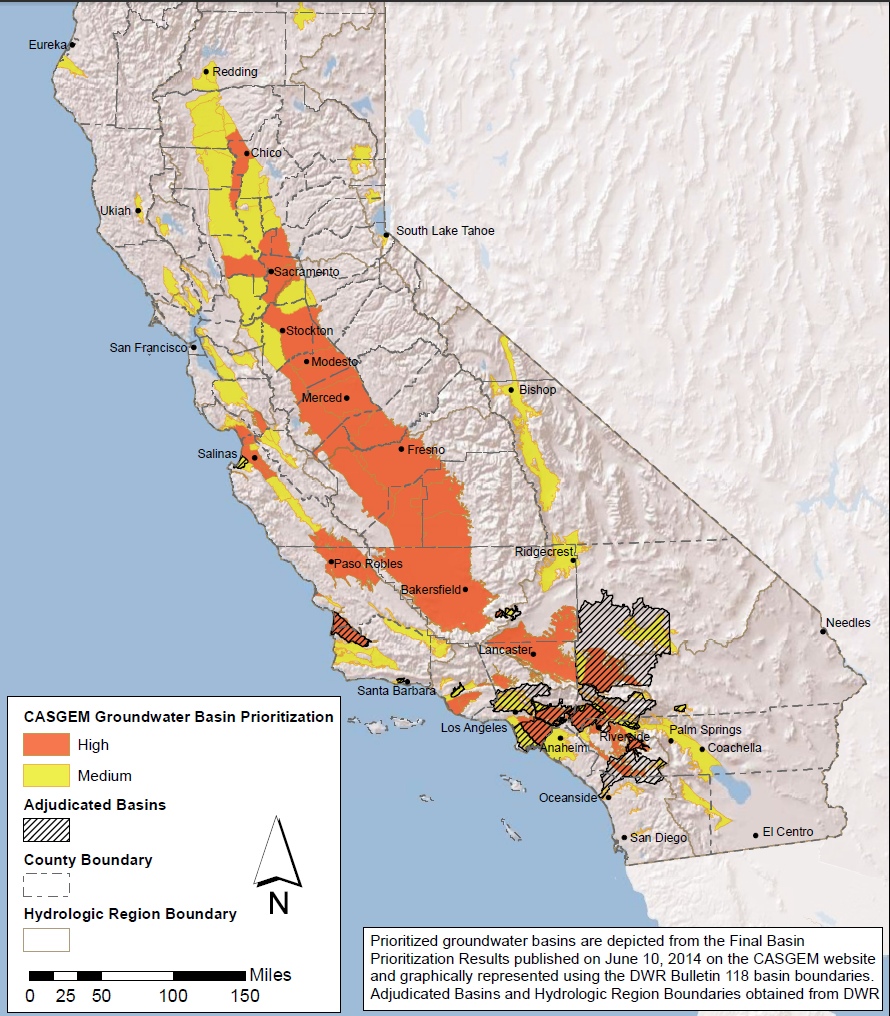 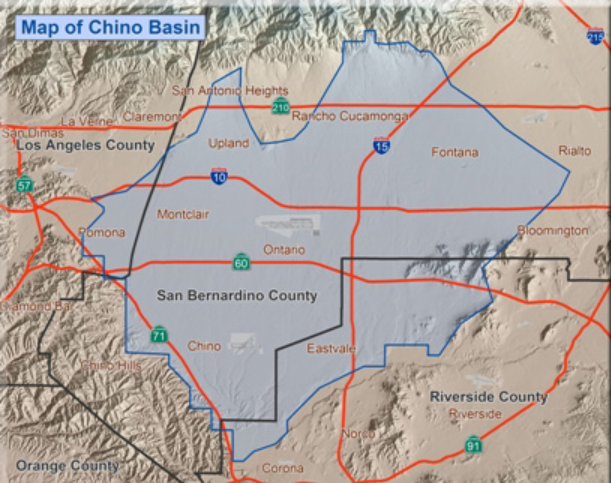 Land use has changed over time
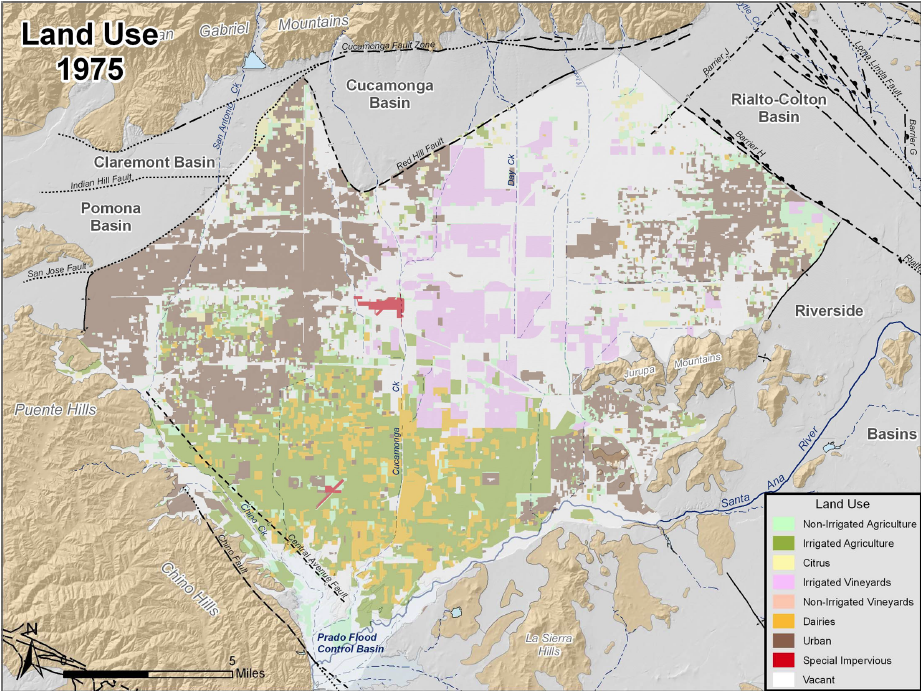 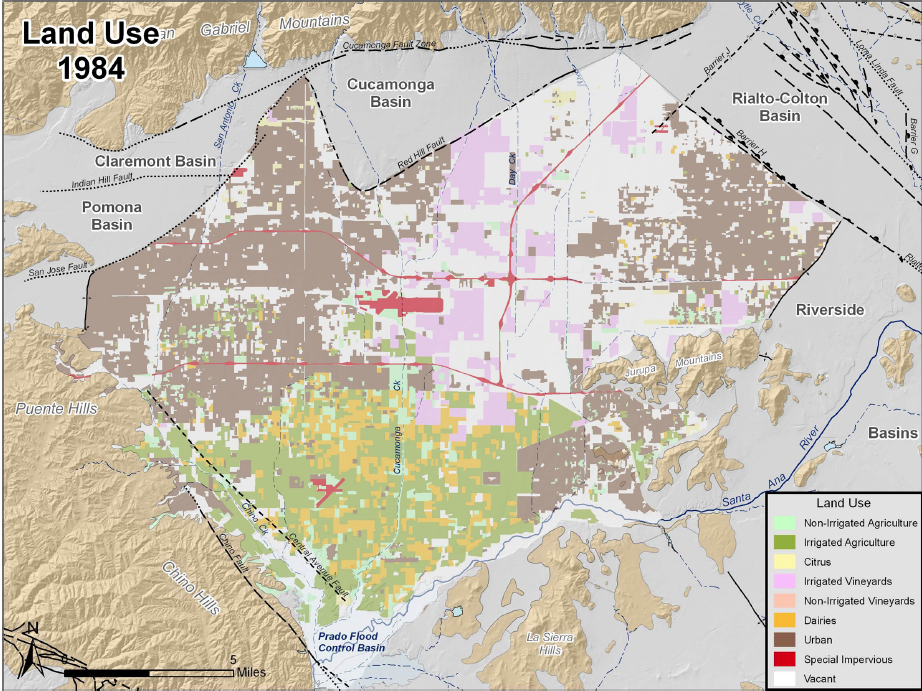 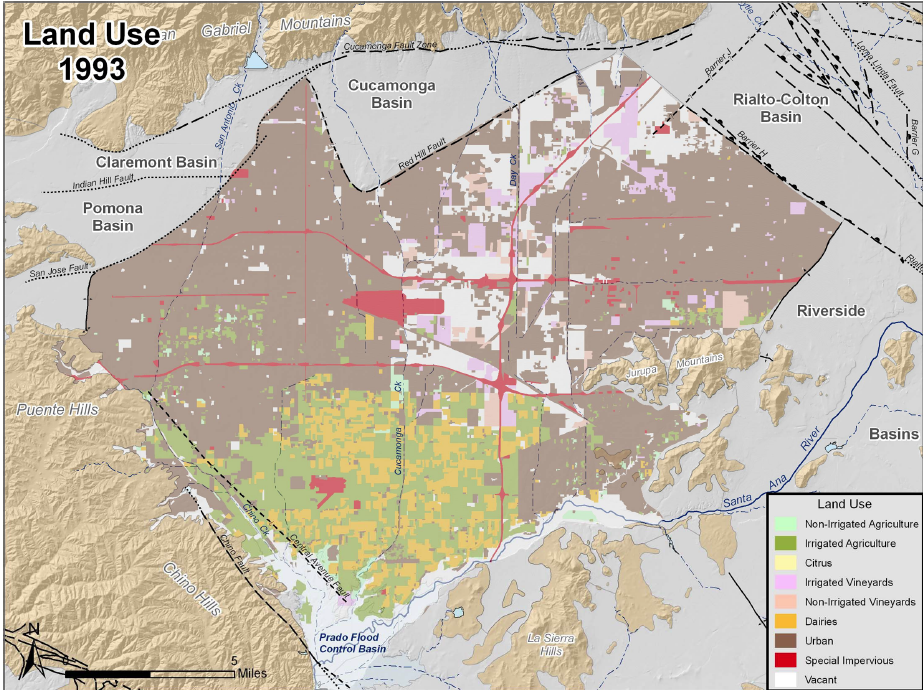 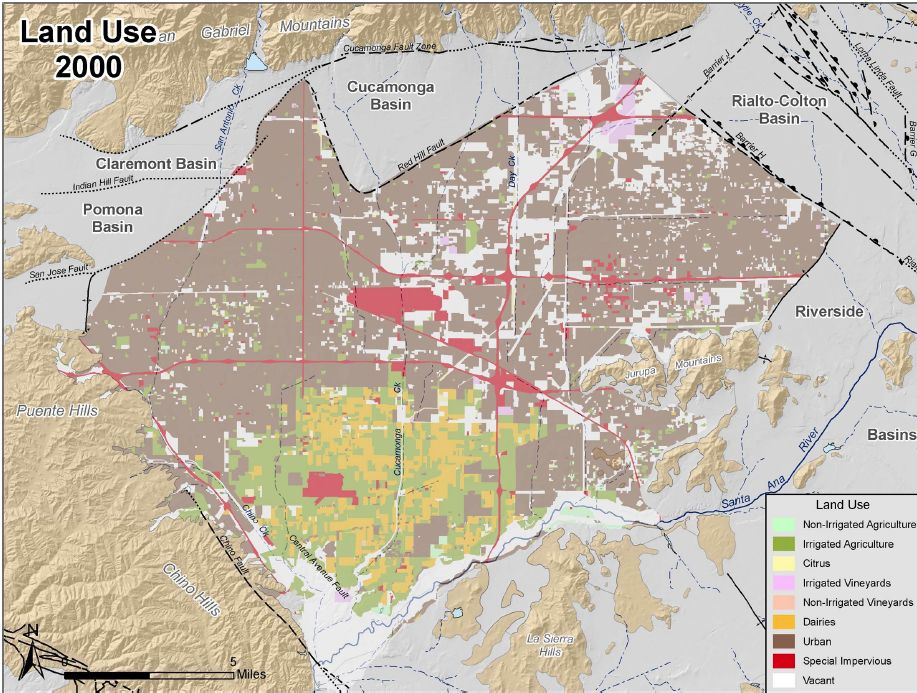 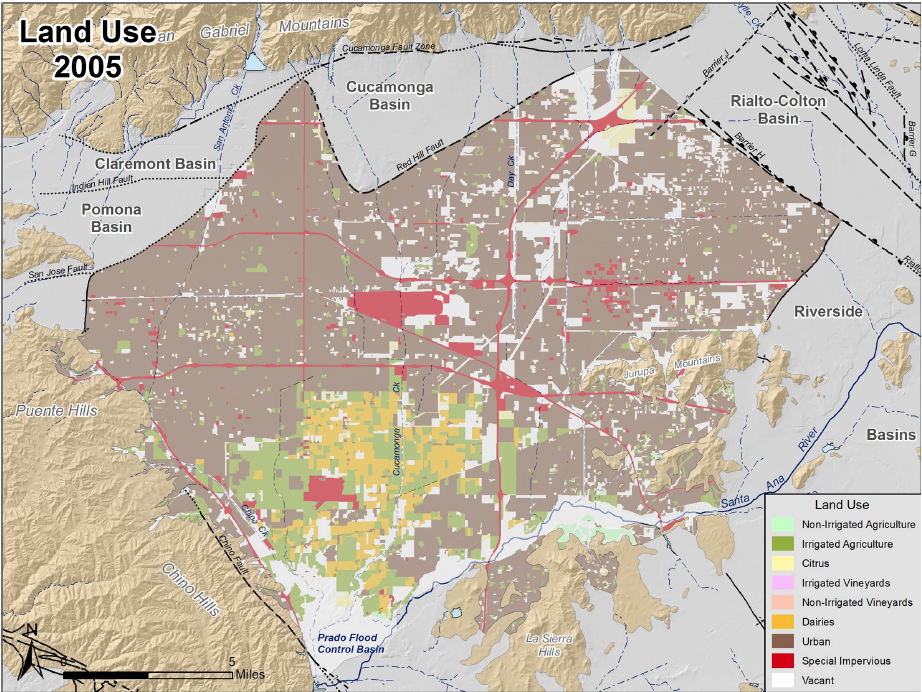 Safe Yield has changed
Water Quality Challenge:SalinityIndustrial Contamination
Land Subsidence Challenge
1978 Judgment
Established the Safe Yield of the Basin
Allocated rights according to priority
Overlying land owners
Appropriators
Created Physical Solution
Provided for orderly transfer of agricultural rights to appropriators
Allows water transfers among producers
Created a Watermaster
2000 Optimum Basin Management Program (OBMP)
Created in the late 1990’s as a result of growing dissatisfaction with results of basin management 
Identified essential goals for management of the Basin:
Enhancement of water supplies
Protection/enhancement of water quality
Protection against further land subsidence
Equitable financing
General Basin management philosophy
Increase production near the Santa Ana River:
Extract high-TDS water from the Basin and remove the salt
Prohibit high TDS water from entering the river and flowing downstream
Induce underflow from the river
Enhance the ability to recycle water
OBMP Elements
Basin-wide study; identification of impaired areas
Integration of water supply sources and demand
Established common goals for those with pumping rights
Established extensive monitoring
Foundation for salinity management and recycled water use
Study of conjunctive use possibilities
SGMA Requirements
SGMA Requirements
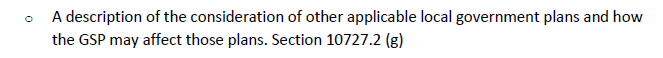 Some thoughts
Adjudications, though far from perfect, give certainty on water rights and a quick way to resolve disputes
Groundwater basin management of any form needs to integrate production rights with:
Water quality
Surface  water interaction with groundwater
Interaction with adjacent basins
Land Subsidence
Some thoughts
Groundwater needs to be managed, not in an abstract sense, but as an integral part of water supplies for a region, storm water, recycled, imported water, water use efficiency, to meet the total demands of that region.
Thank You